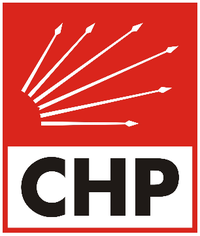 Türkiye yol ayrımında: Diktatörlük mü Demokrasi mi? Yoksulluk mu Refah mı?
Selin Sayek Böke
CHP
Kişi Başına Gelir, cari ABD doları
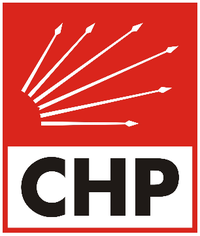 Demokrasilerde kişi başına gelir 
diktatörlüklerden 7 kat daha fazla
35,000 $
4,700 $
Türkiye, Kişi Başına Gelir (cari, ABD doları)
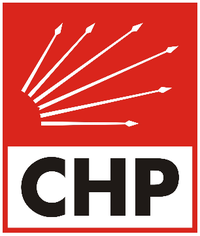 Türkiye yol ayrımında
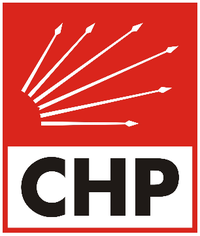 Demokrasi
Diktatörlük
İşsizlik (yıllık ortalama, % olarak)
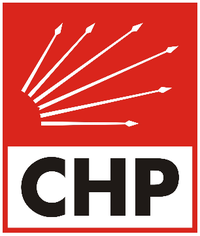 % 9,9
% 7
Enflasyon, 1991-2015 (ortalama yıllık, % olarak)
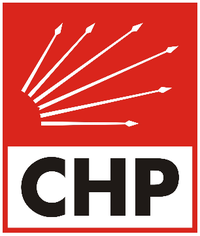 % 3
Ekonomik Özgürlükler Endeksi
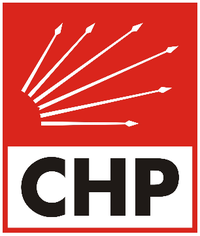 74
54
Mülkiyet Hakkı
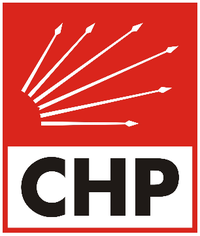 85
25
Emeğin Özgürlüğü
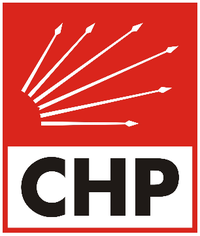 65
58
Yatırım Özgürlüğü
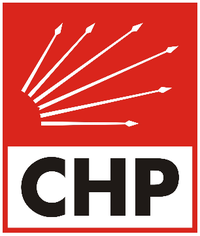 83
38
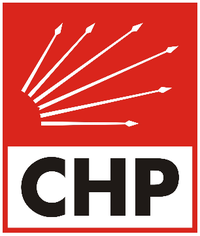 Veri Kaynakları:
TÜİK
IMF, Dünya Ekonomik Görünümü Veritabanı
Heritage Foundation, Ekonomik Özgürlükler Veritabanı